1
Python: Swiss-Army Glue
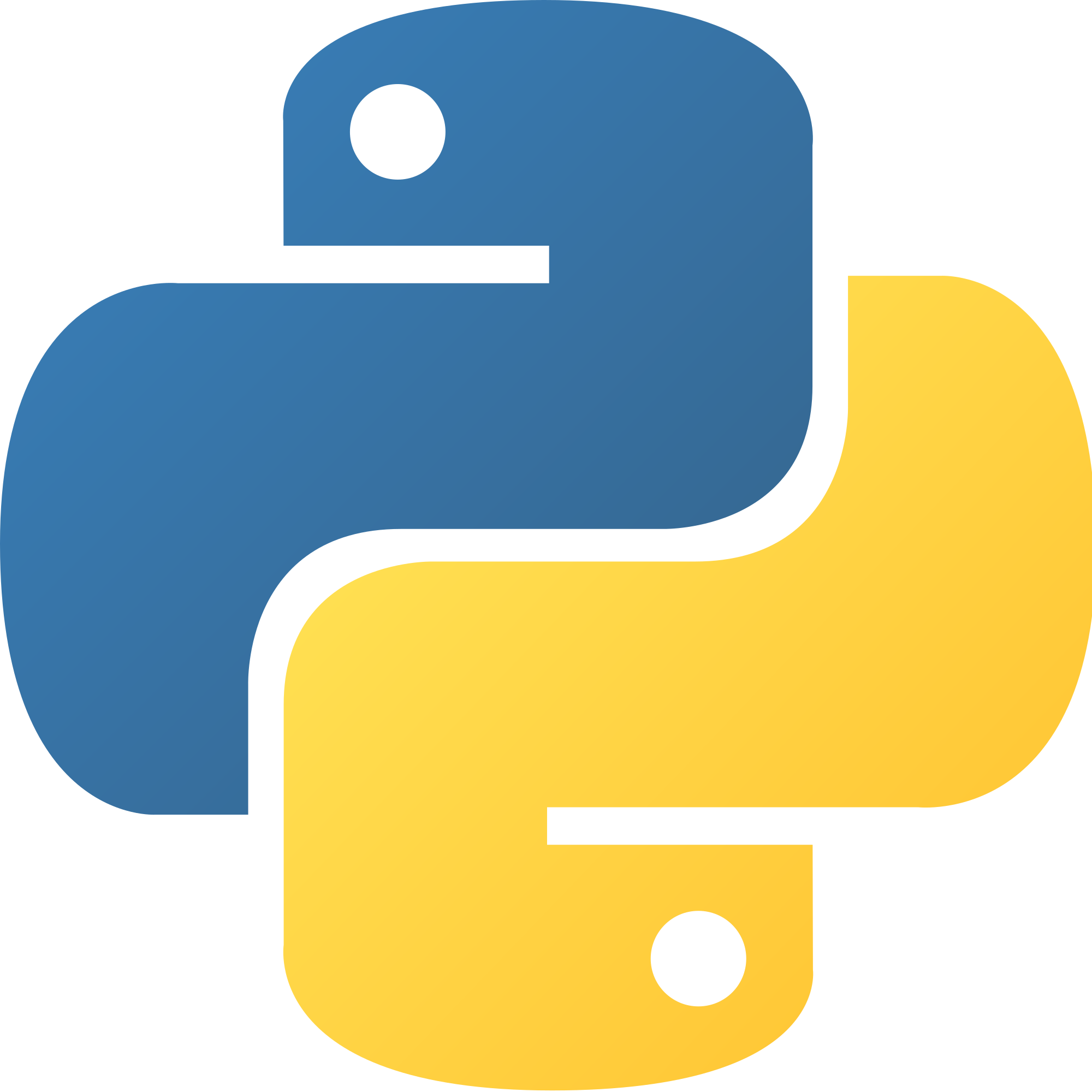 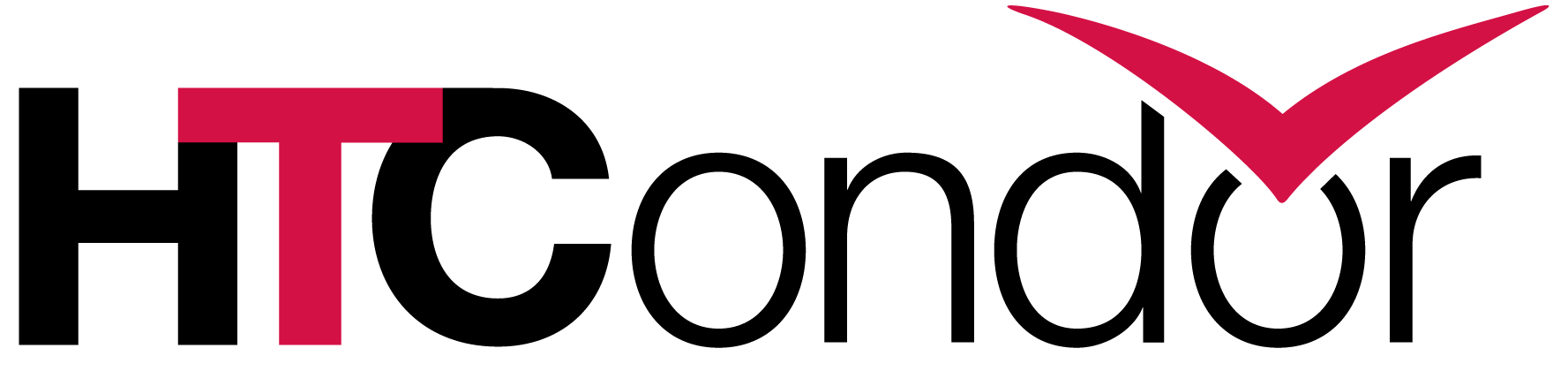 Josh Karpel <karpel@wisc.edu>
Graduate Student, Yavuz Group
UW-Madison Physics Department
My Research: Matrix Multiplication
2
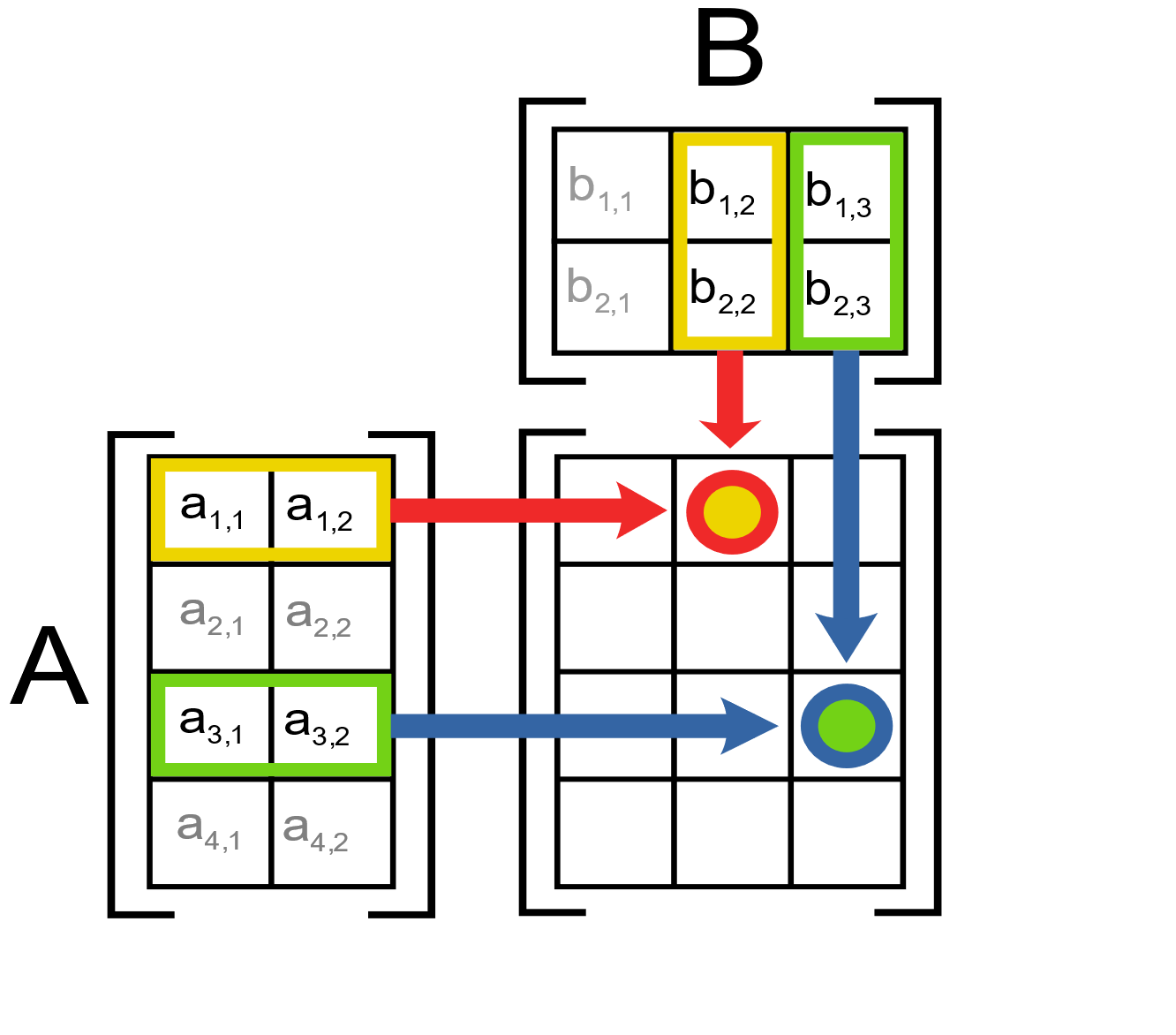 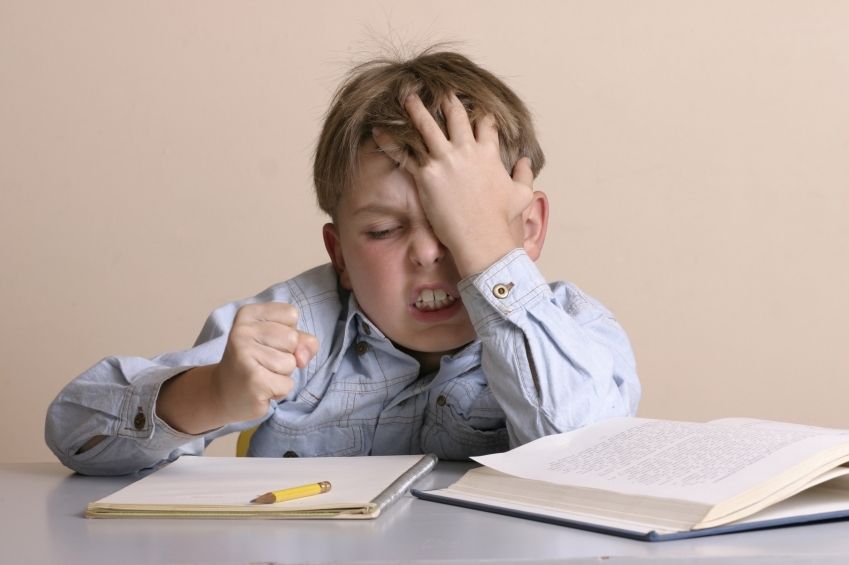 Python: Swiss-Army Glue - HTCondor Week 2018
My Research: Computational Quantum Mechanics
3
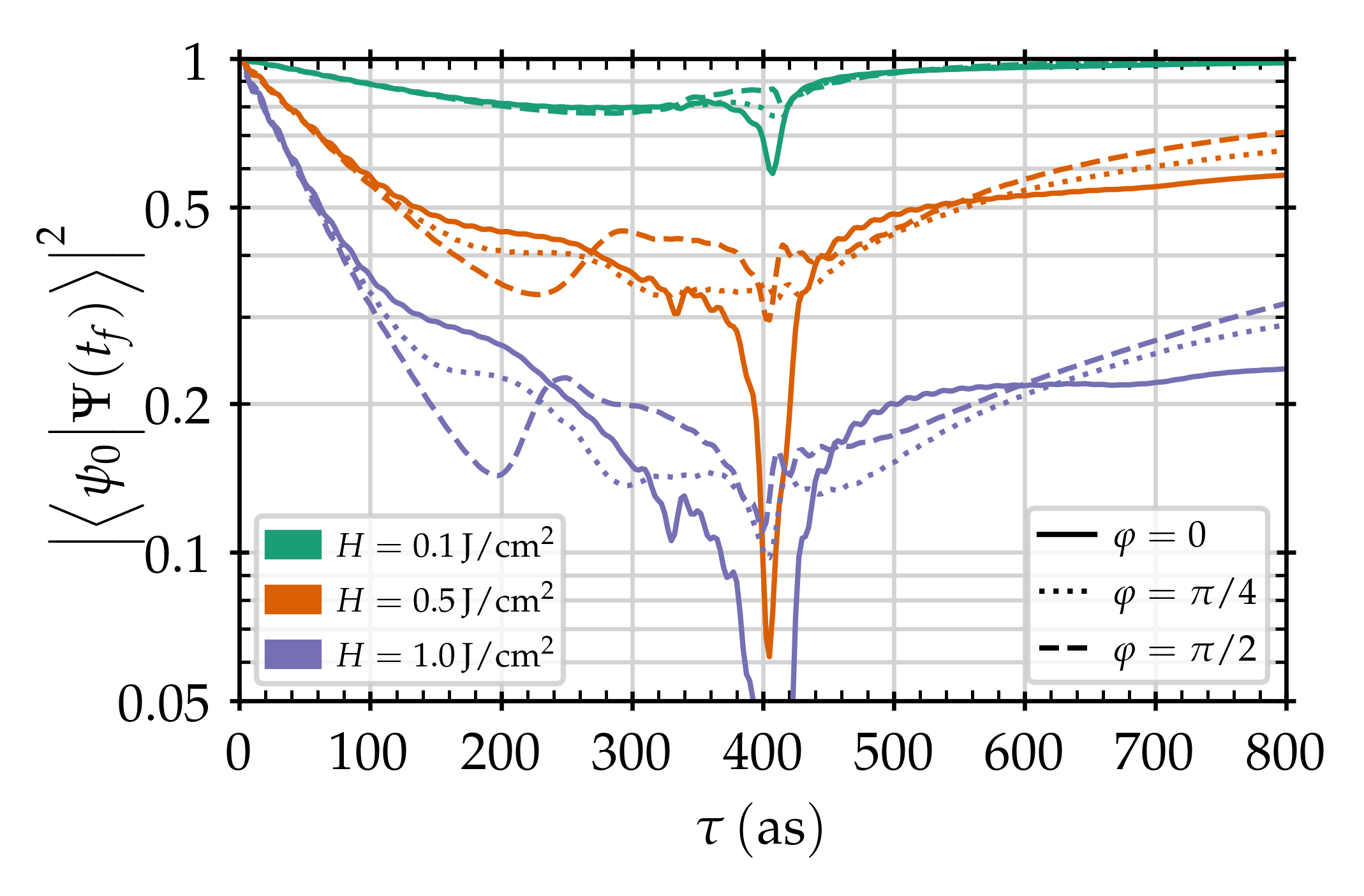 Why HTC?
     	HUGE PARAMETER SCANS
How HTC?
     	Manage jobs w/o big infrastructure
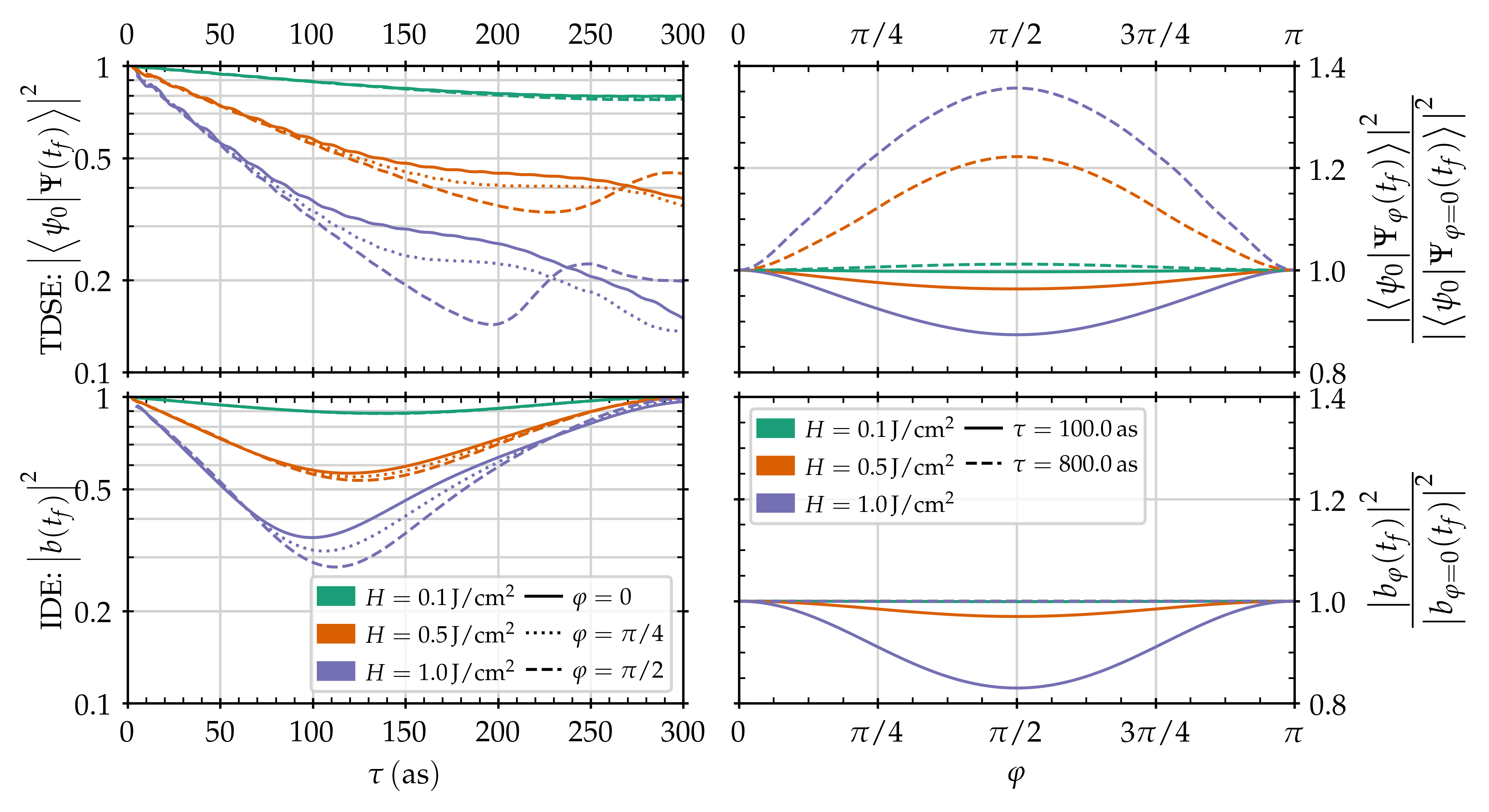 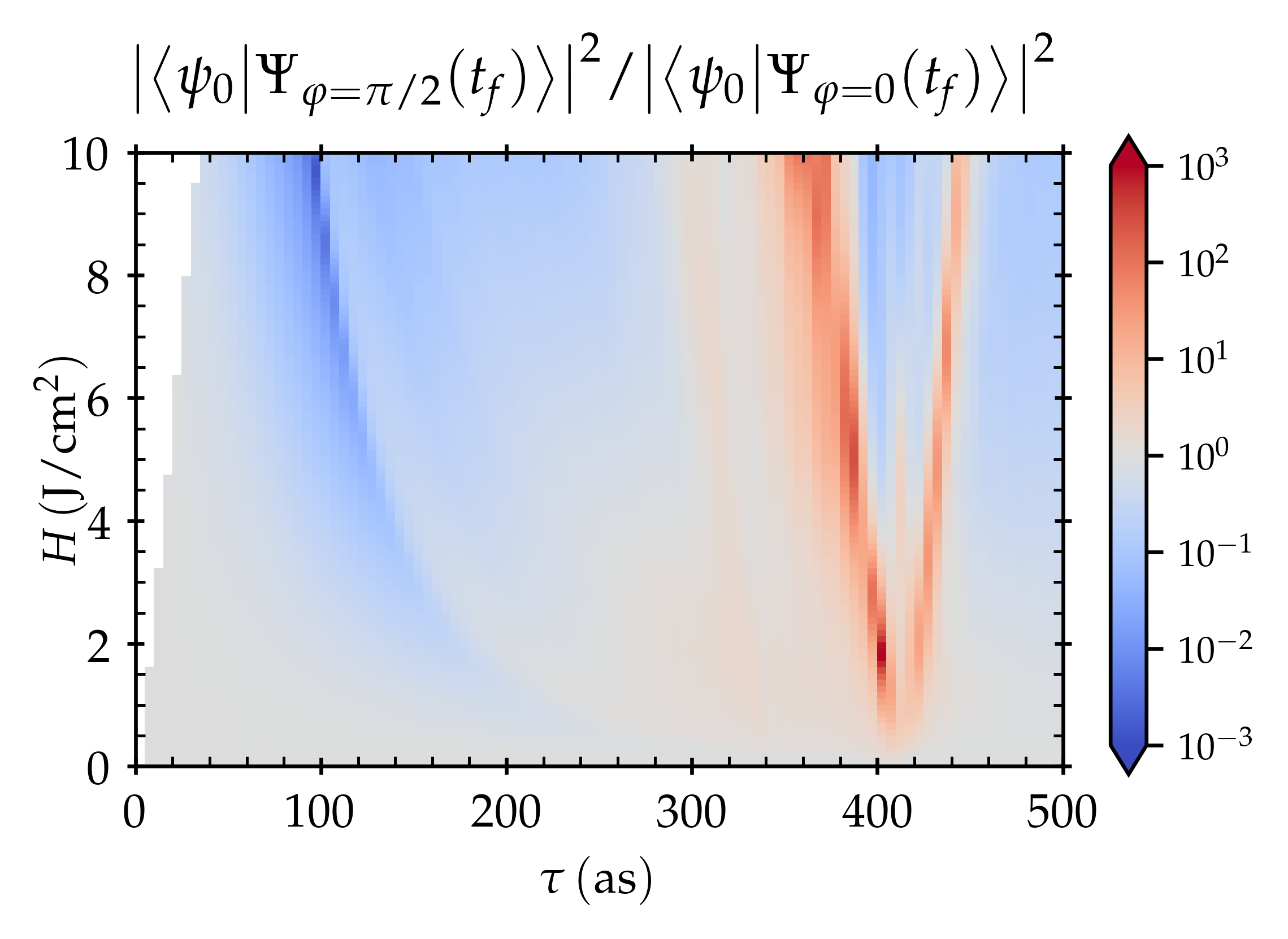 https://doi.org/10.1364/OL.43.002583
Python: Swiss-Army Glue - HTCondor Week 2018
Using Python for Cluster Tooling
4
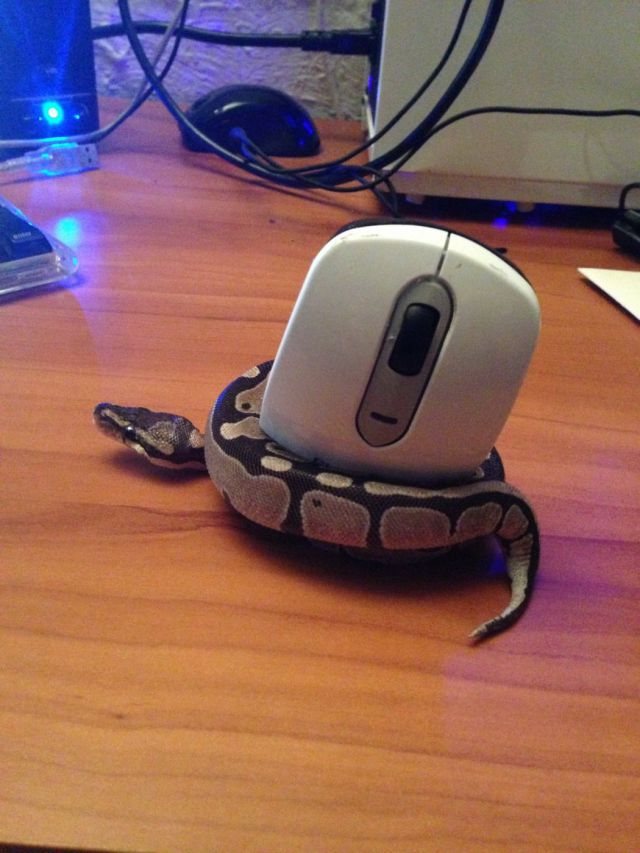 Python: Swiss-Army Glue - HTCondor Week 2018
[Speaker Notes: Should already be familiar to sysadmins, who might write their own quick Python scripts]
Using compiled C/Fortran code
5
>>> import numpy as np
>>> x = np.array(list(range(10)))
>>> x
array([0, 1, 2, 3, 4, 5, 6, 7, 8, 9])

>>> x * 2
array([ 0,  2,  4,  6,  8, 10, 12, 14, 16, 18])

>>> x ** 2
array([ 0,  1,  4,  9, 16, 25, 36, 49, 64, 81])

>>> np.dot(x, x)
285
Also see: Cython, Numba, F2PY, etc.
Python: Swiss-Army Glue - HTCondor Week 2018
Scientific Python stack is full-featured
6
Plus all the power of Python as a general-purpose language!
Python: Swiss-Army Glue - HTCondor Week 2018
Generate jobs programmatically via “questionnaires”
7
$ ./create_job__tdse_scan.py demo --dry
Mesh Type [cyl | sph | harm] [Default: harm] >
R Bound (Bohr radii) [Default: 200] > 100
R Points per Bohr Radii [Default: 10] > 20
l points [Default: 500] >
[WARNING] ~ Predicted memory usage per Simulation is >15.3 MB
Mask Inner Radius (in Bohr radii)? [Default: 80.0] >
Mask Outer Radius (in Bohr radii)? [Default: 100.0] >
<MORE QUESTIONS>
Generated 75 Specifications
Job batch name? [Default: demo] >
Flock and Glide? [Default: y] > n
Memory (in GB)? [Default: 1] > .8
Disk (in GB)? [Default: 5] > 3
Creating job directory and subdirectories...
Saving Specifications... 
Writing Specification info to file... 
Writing submit file...
Python: Swiss-Army Glue - HTCondor Week 2018
Use input and eval (carefully!)
8
choices = {    'a': 'hello',    'b': 'goodbye',}choice = choices[input('Choice? ')]  # Choice? <a>print(choice)  # hello
import numpy as nparray = eval('np.linspace(0, 10, 11)')print(type(array))  # <class 'numpy.ndarray'>print(array)  # [0. 1. 2. 3. 4. 5. 6. 7. 8. 9. 10.]
array = eval(input('Enter your array!'))
Python: Swiss-Army Glue - HTCondor Week 2018
Generate jobs programmatically via questionnaires
9
[09:18 PM | karpel@submit-5 | ~/jobs/demo] $ ls -lh
total 236K
-rw-rw-r-- 1 karpel karpel  257 Apr  9 21:09 info.pkl
drwxrwxr-x 2 karpel karpel 4.0K Apr  9 21:09 inputs
drwxrwxr-x 2 karpel karpel 4.0K Apr  9 21:09 logs
drwxrwxr-x 2 karpel karpel 4.0K Apr  9 21:09 outputs
-rw-rw-r-- 1 karpel karpel  22K Apr  9 21:09 parameters.txt
-rw-rw-r-- 1 karpel karpel 186K Apr  9 21:09 specifications.txt
-rw-rw-r-- 1 karpel karpel  972 Apr  9 21:09 submit_job.sub
Advantages
Avoids copy-paste issues
Provide feedback during job creation to catch errors early
Flexible enough to define new “types” of jobs without writing entirely new scripts
Easy to generate metadata about job
Python: Swiss-Army Glue - HTCondor Week 2018
[Speaker Notes: Avoids copy-paste issues like forgetting to change something, or changing something you shouldn’t have
Easy to generate metadata about job because you have access to the inputs while they’re still in Python]
Store rich data using pickle
10
Advantages
Works straight out of the box
Avoid transforming to/from other data formats (CSV, JSON, HDF5, etc.)
Implement self-checkpointing jobs easily

Gotchas
Certain types of objects can’t be serialized
Not as compressed as dedicated formats
Can accidently break backwards-compatibility
import pickleclass Greeting:    def __init__(self, words):        self.words = words    def yell(self):        print(self.words.upper())greeting = Greeting('hi!')with open('foo.pkl', mode = 'wb') as file:    pickle.dump(greeting, file)with open('foo.pkl', mode = 'rb') as file:    from_file = pickle.load(file)print(from_file.words)  # hi!from_file.yell()  # HI!
Python: Swiss-Army Glue - HTCondor Week 2018
Automate file transfer using paramiko
11
import paramikoremote_host = 'submit-5.chtc.wisc.edu'username = 'karpel'key_path = 'wouldnt/you/like/to/know'ssh = paramiko.SSHClient()ssh.set_missing_host_key_policy(paramiko.AutoAddPolicy())ssh.connect(remote_host,            username = username,            key_filename = key_path)ftp = ssh.open_sftp()ssh.exec_command('ls -l')  # returns stdin, stdout, stderrftp.put('local/path', 'my/big/fat/input/data')ftp.get('path/to/completed/simulation', 'local/path')
Advantages
Runs on a schedule
Easy to control which files get downloaded
Can hook directly into data processing

Gotchas
Slow
Occasional strange interactions with Dropbox/Box/Google Drive?
Python: Swiss-Army Glue - HTCondor Week 2018
Process data using pandas
12
df = pd.read_excel(...)df = pd.read_csv(...)df = pd.read_hdf(...)df = pd.read_json(...)df = pd.read_pickle(...)df = pd.read_sql(...)

df.to_excel(...)
df.to_csv(...)
df.to_hdf(...)
df.to_json(...)
df.to_pickle(...)
df.to_sql(...)

df.to_html(...)

# and more!
import numpy as npimport pandas as pddates = pd.date_range('2018-01-01', periods = 6)df = pd.DataFrame(    np.random.randn(6, 4),    index = dates,    columns = list('ABCD'),)print(df)

#####################

                    A         B         C         D
2018-01-01  -0.165014  0.721058  1.113825  1.778694
2018-01-02   1.774170  0.130640  1.089180 -0.812315
2018-01-03   1.167511  0.121111 -0.766156  1.816411
2018-01-04   0.103793  0.438878 -0.040532  0.238539
2018-01-05  -0.492766  1.466809 -0.384373  2.209309
2018-01-06  -1.304448  0.593538  0.055233  1.930035
Python: Swiss-Army Glue - HTCondor Week 2018
Visualize data using matplotlib
13
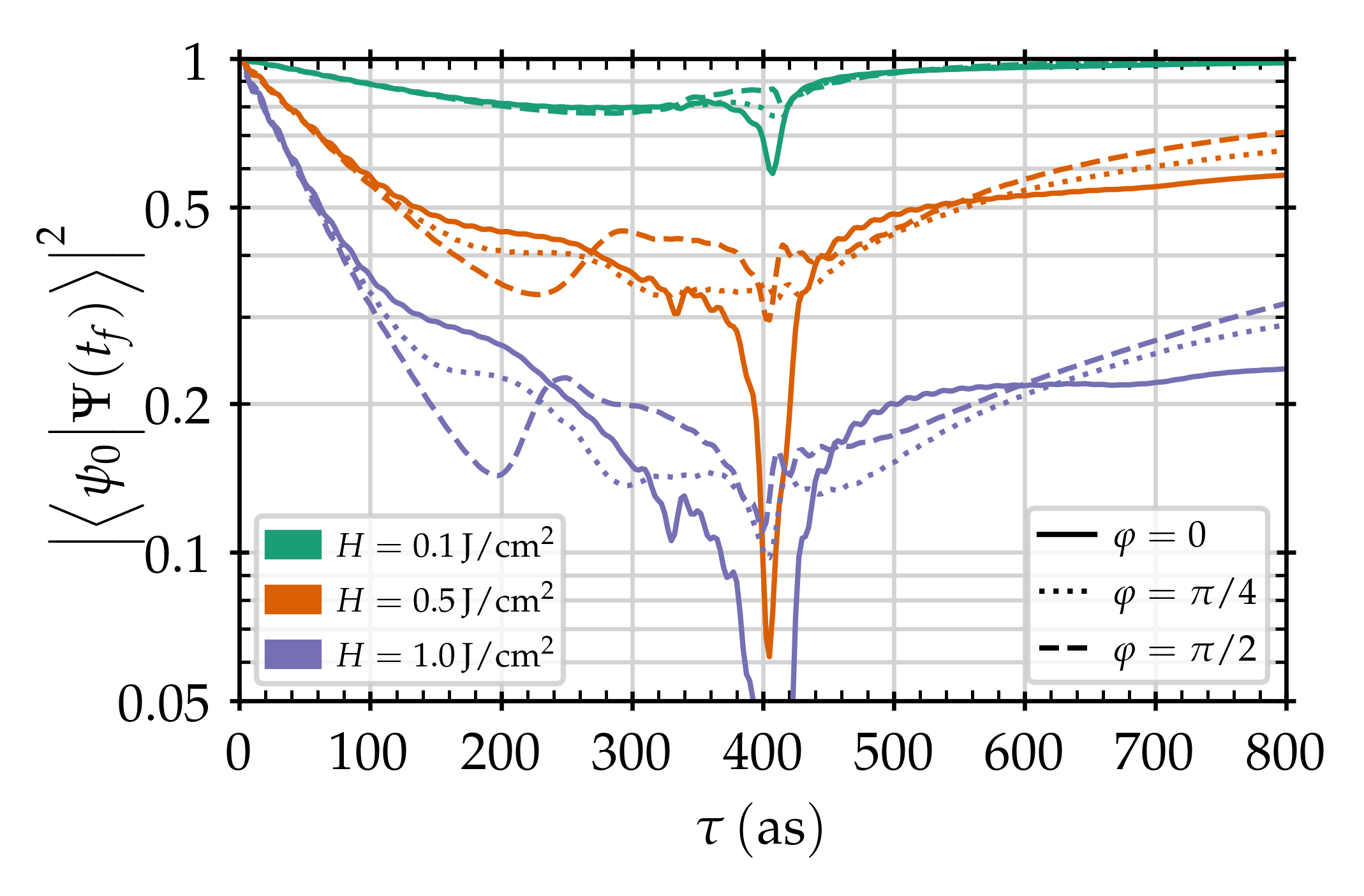 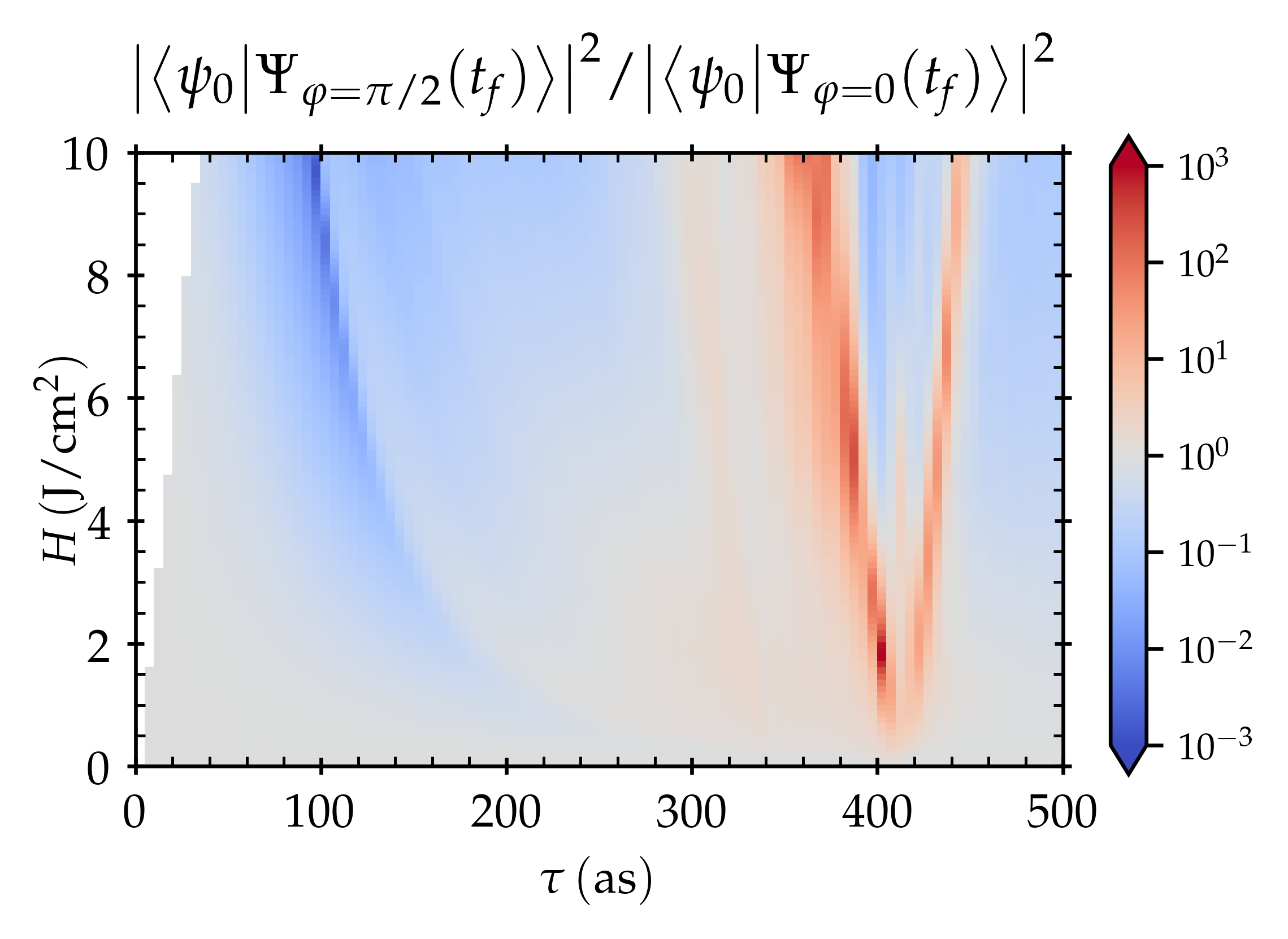 Python: Swiss-Army Glue - HTCondor Week 2018
Python is Swiss-Army Glue
14
pickle
numpy
scipy
cython
input/eval
Python
pickle
matplotlib
pandas
sqlite
paramiko
pickle
Python: Swiss-Army Glue - HTCondor Week 2018
Where to go from here?
15
My (extremely unstable) framework, Simulacra 
The HTCondor Python Bindings
James Bourbeau’s PyCondor
Your own ideas!
Python: Swiss-Army Glue - HTCondor Week 2018